Design and Fabricate Windmill water pump
Group names:
Akram Yasin
Anas Abu Radi
Hani Qawariq
Motaz Modallal 
 Supervised to Dr :Ahmad Alramahi
Contents
problem statement
Definition of Windmill Water Pump 
Design of Windmill Water Pump 
 Fabrication
Conclusion and Recommendations
Description of problem statement
The aim of the project is to provide the places that far from  electricity resources  with product which can be use instead of electrical pump in order to lift water from water harvesting to tanks which can use in farming sector .       we can achieve  this by using windmill water pump which use renewable wind energy , moreover  product  preserve the green environment of any additional pollution  ,by avoid residual harmful to the environment .
Definition of Windmill Water Pump
Definition of Windmill Water Pump
Windmill water pump is advice use wind energy to lift water by using translation motion of wind to rotate the blades which connect by rotor with gear that transfer the rotation  motion of windmill  to reciprocating motion on crank shaft  that act on reciprocating pump  to lift water by its motion.
Design of Windmill Water Pump
Windmill water pump consist of:
Tower 
Blades 
Gear box and bearing system 
Shafts 
Crank and connecting rod 
Piston (reciprocating pump )
Valves and tubes
Design of Windmill Water Pump
Tower 
    Tower used to carry the rotor and gear box at 
a height of 3.5 meter to get more effective wind 
speed and to protect humans from the danger 
of the rotating blades, the structure of the tower is 
a truss built of circular steel rods and tubes, the top 
of the tower has a plane of triangular shape .
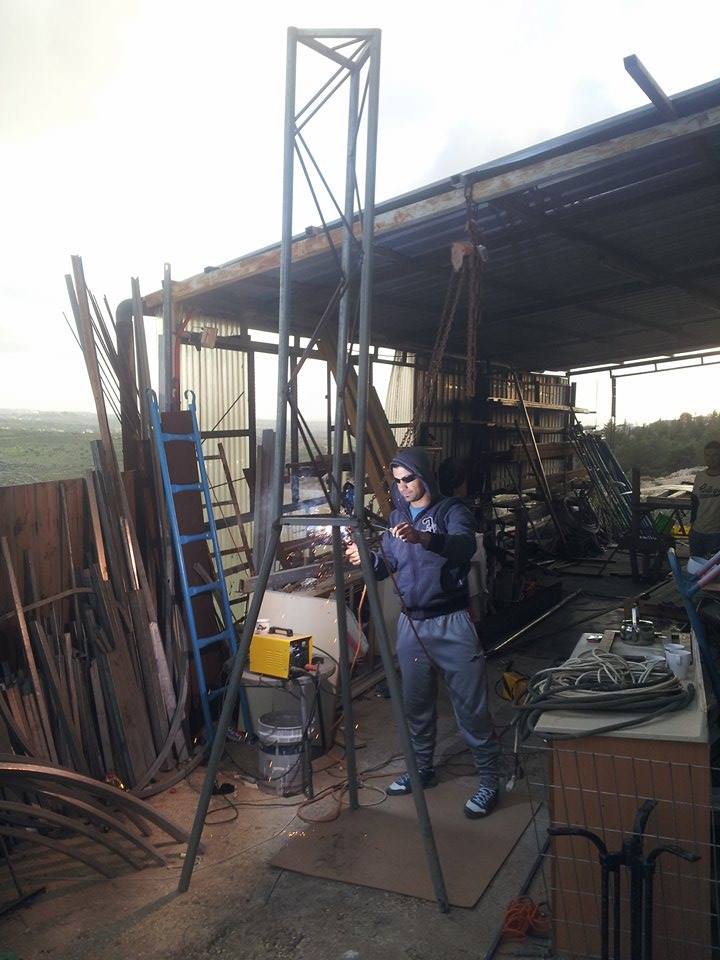 Design of Windmill Water Pump
Blades :
      The number of blade is 5 to get more 
amount of blade surface that impact with
 wind , this increase the rotation speed of
 blade , material used in blade is 4 inch 
plastic  Pipe .
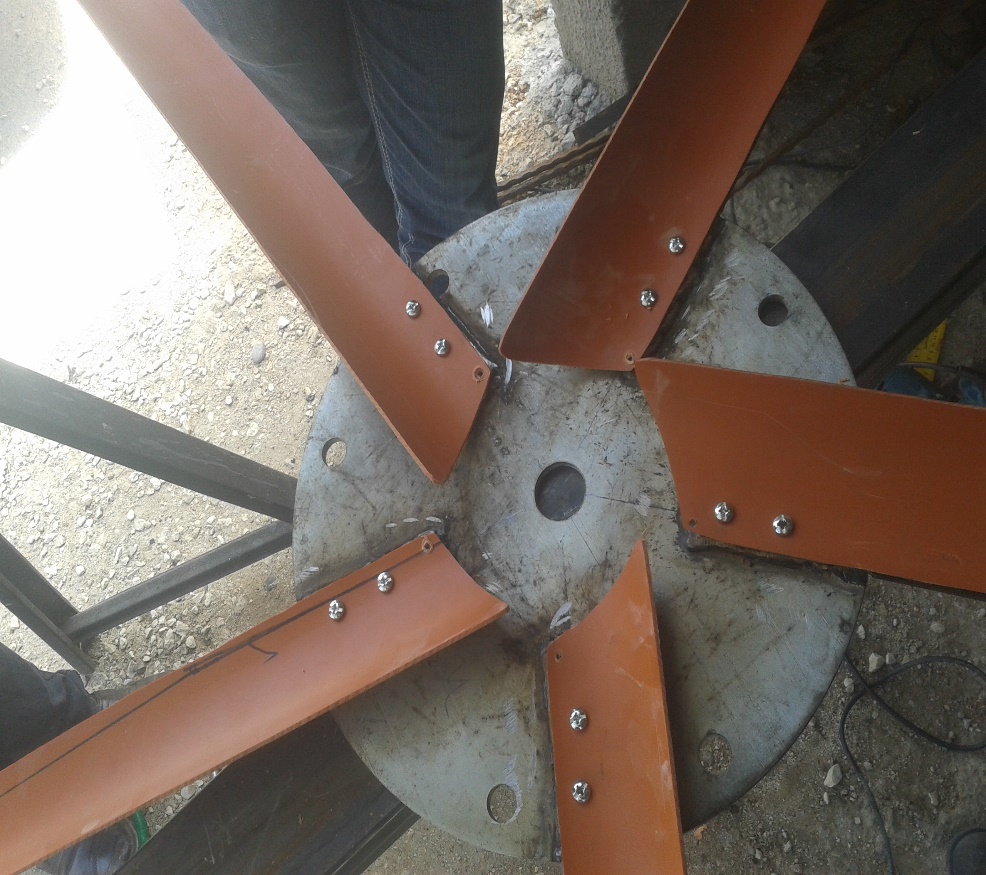 Design of Windmill Water Pump
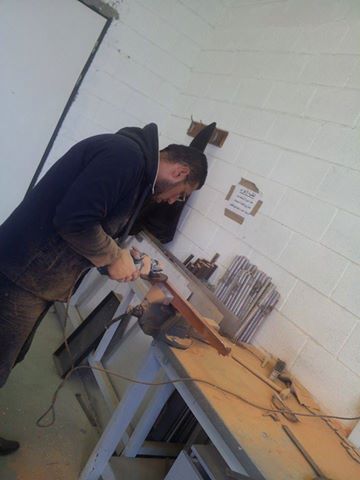 Blades :
 tip speed ratio = 6
Velocity of wind = 3.4 km/h
Angular velocity = 50 rpm
The length of the blade  is 90 cm
Design of Windmill Water Pump
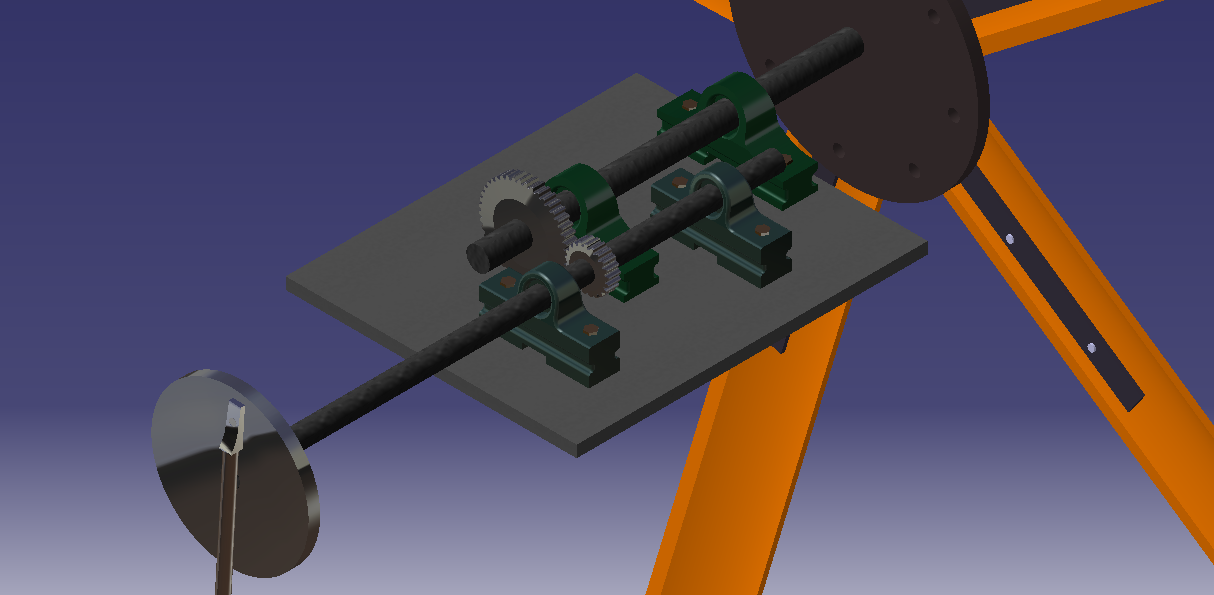 Gear box , bearing system and shafts
Gear box contain a Gear system                                                                     used to increase the rotational                                                                   speed from rotor to crank ,                                                                   bearing system used to reduce                                                                                  the friction losses and vibration.
Design of Windmill Water Pump
shafts
        Two steel shafts were used ,                                                                   one connect the rotor and the gear                                                                       and it has length of 50 cm and diameter                                                                          of 30 mm, and another shaft connects                                                                                     between pinion and the disk which acts                                                               as a crank; this shaft has a diameter of                                                              25 mm and a length of 50 cm as
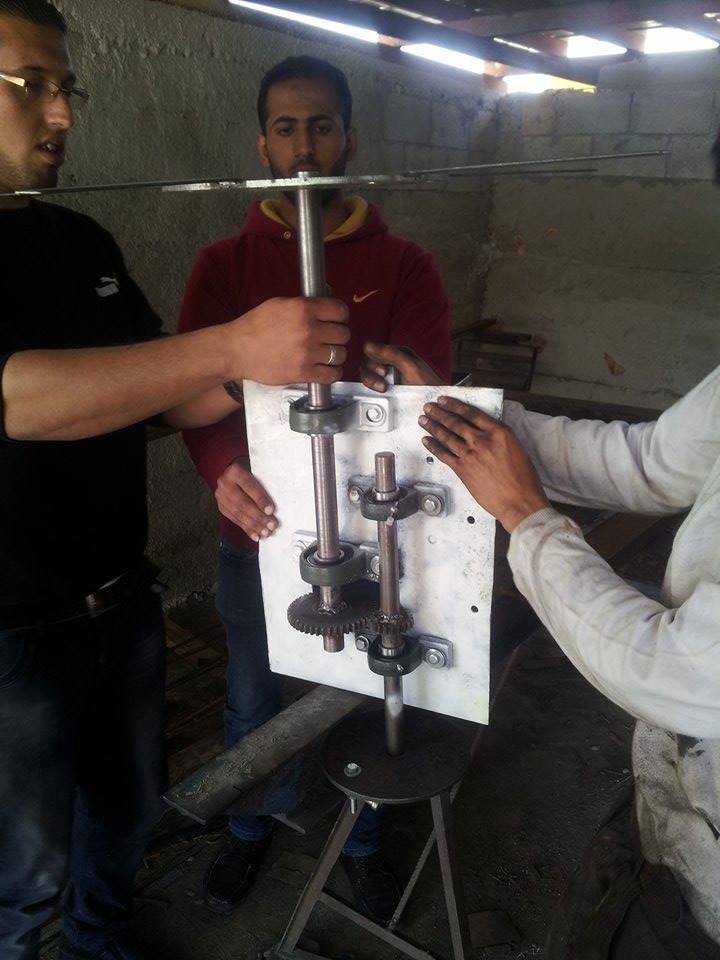 Design of Windmill Water Pump
Disk and connecting rod (crank slider mechanism)
Steel disk used to transform the                                                              rotational motion of the pinion                                                                                to sliding motion in the piston pump;                                                                                    the crank and piston linked                                                                          together through the connecting rod.
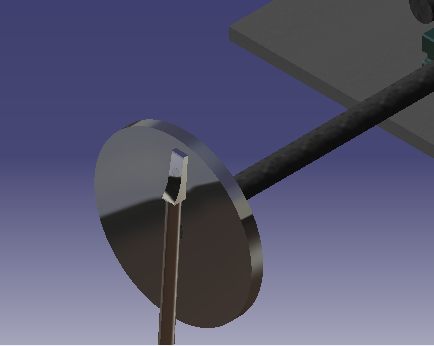 Design of Windmill Water Pump
Disk and connecting rod (crank slider mechanism)
Steel rod connects between disk                                                                    and piston, it has length of 1 m                                                                                   The disk has diameter = 25 cm,                                                                                     but the connecting rod is                                                                                     Pined at radius of 7.5 cm.
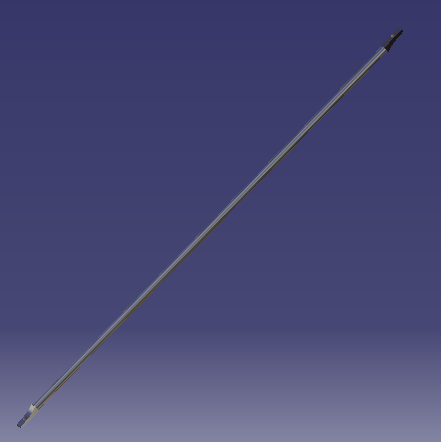 Design of Windmill Water Pump
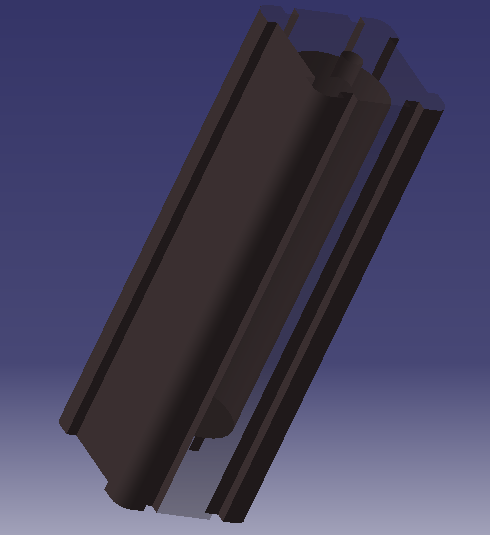 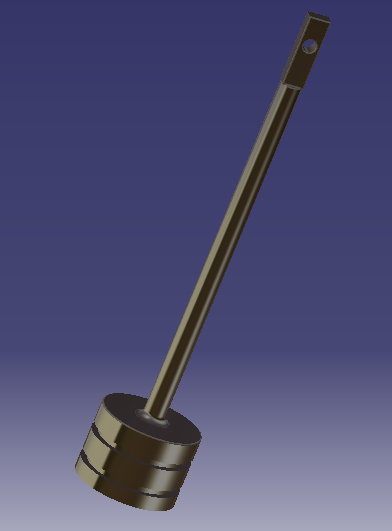 Piston pump
Piston has a stroke length                                                                             of 15cm, suction and delivery                                                                                                                         valves work in opposite of each                                                                                     others .                                                                 other. 
At the time which first two                                                                      valves in suction stroke the                                                                                                  second two valves in delivery stroke,                                                                              that mean piston pump has two suction and two delivery stokes
Design of Windmill Water Pump
Valves and tubes 
Pump has 4 valves to get suction stroke at the same time of delivery stroke  tubes to flow water from well to tank  this make it continues .
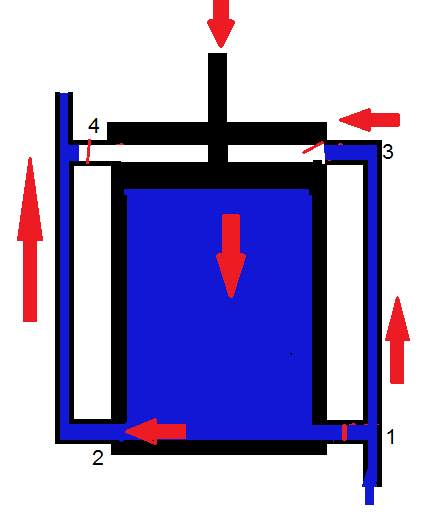 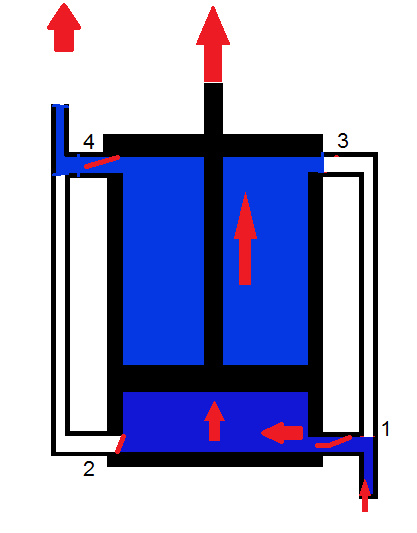 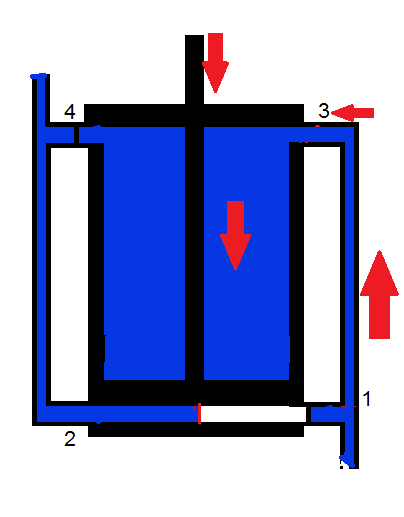 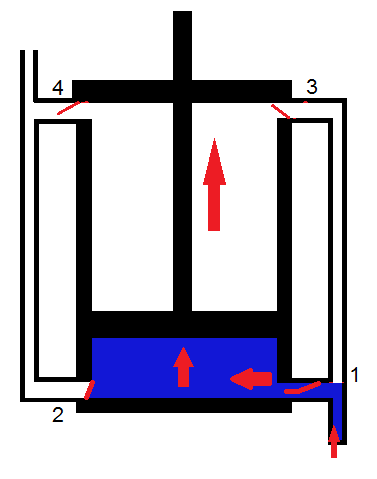 Fabrication
Building the Tower
Using arc welding to connect between                                                                    3 tubes with steel connecting pieces in                                                               order to have symmetric triangle shape                                                                              to avoid failure of structure .
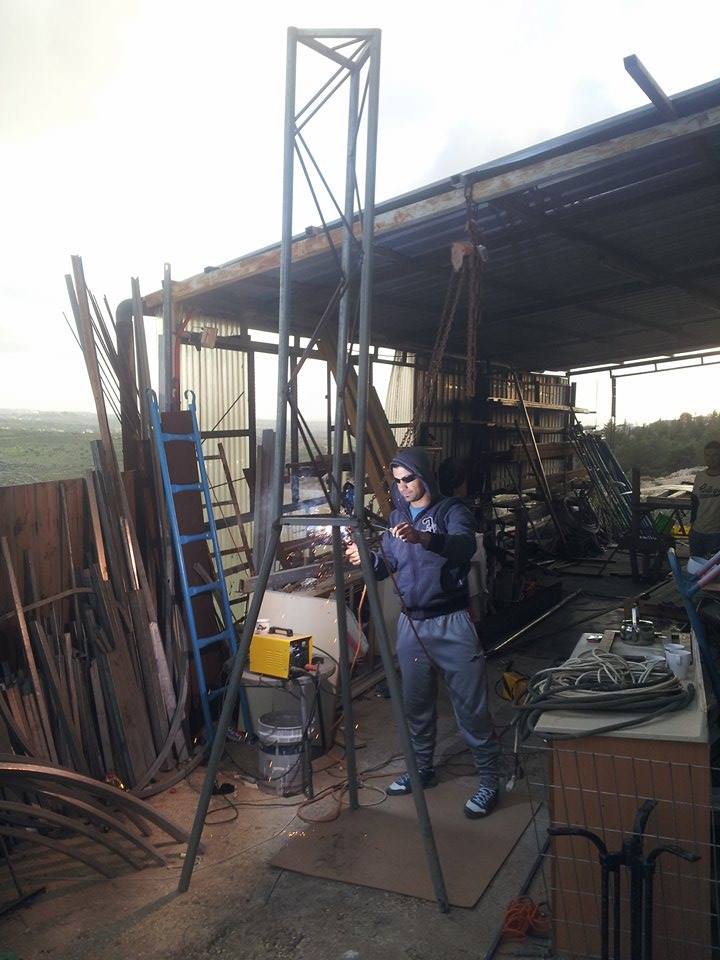 Fabrication
Blades Cutting a
Using cutting technique demonstrated                                                                    on YouTube, five identical blades were                                                                 cut ,and fixed with angular spacing (72o).
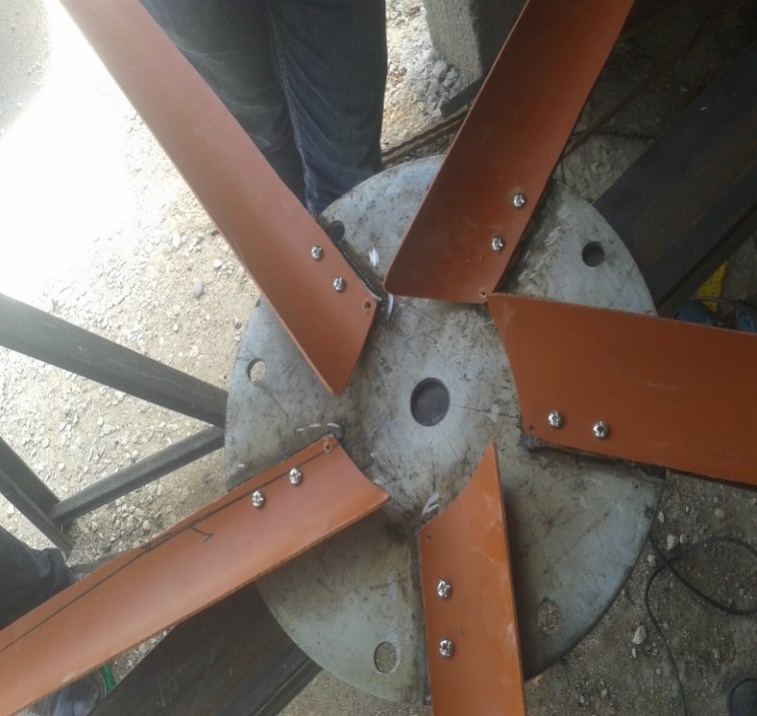 Fabrication
Gear box
The gears and shafts are lift by the                                                                    bearing system that fixed in a steel                                                                              box above the tower.
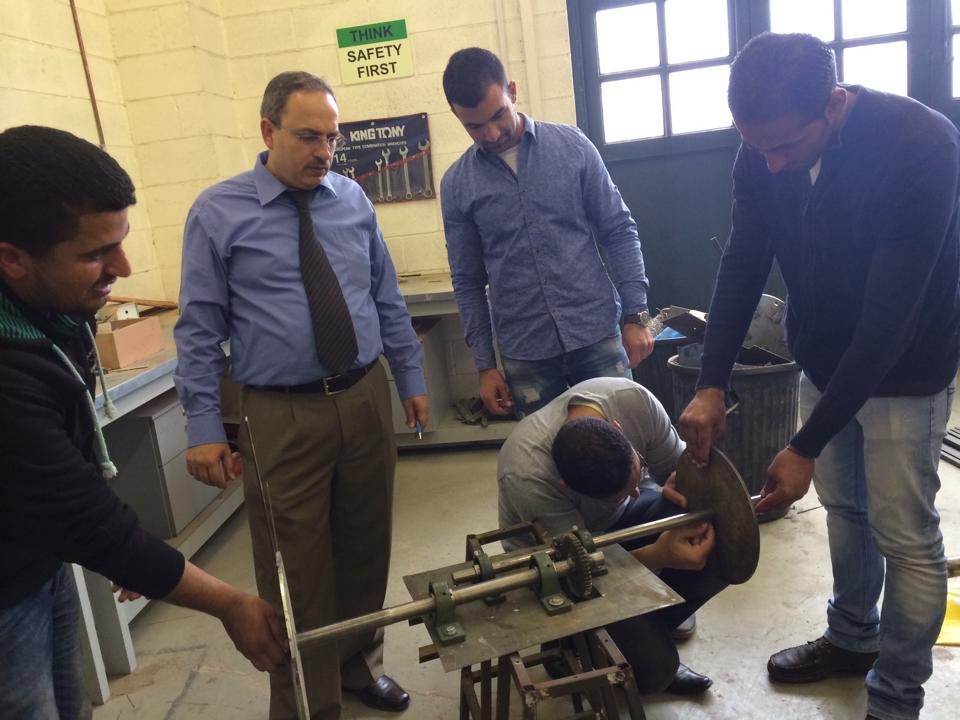 Fabrication
Piston
The piston fixed on the side the tower                                                                  under  1 m from the gear box.
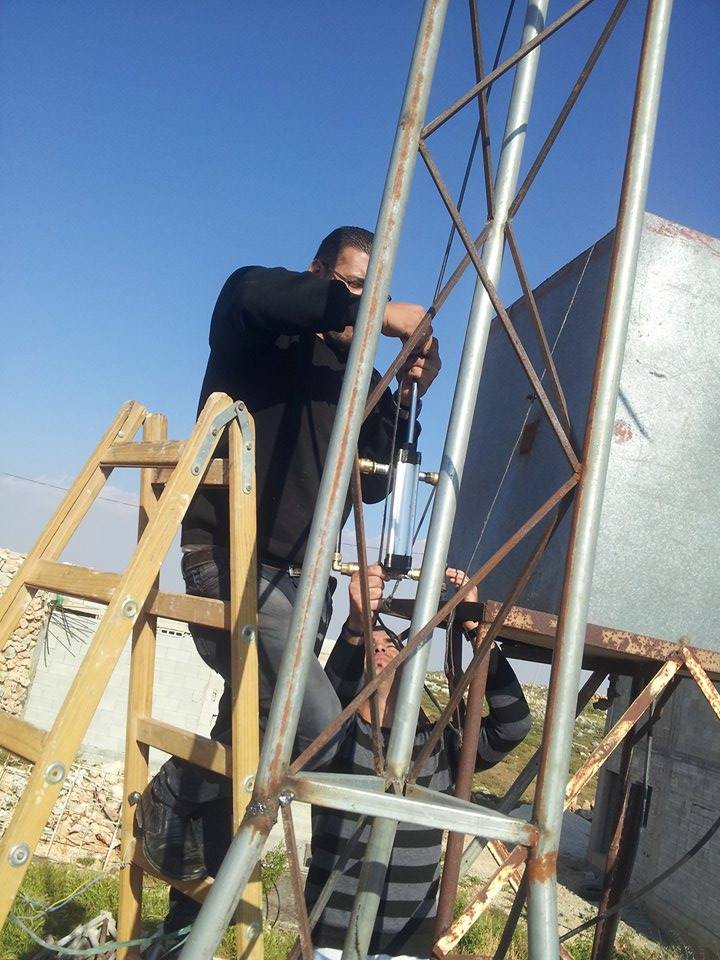 Conclusion and Recommendations
in this project we reached that wind energy can use to lift water , this project prove this aim , we faced some problem relating with equipment ,firstly finding proper pump (reciprocating pump) . 

We recommend the presence of a donor for this project to be run carefully through obtaining the required tools properly,
Thank you